Big Data, Education, and Society
April 17, 2025
San Onofre
Guesses?
Final Project
Any questions on assignment?
Final Project Presentation Signup
https://docs.google.com/spreadsheets/d/1aEObTWRbY0Dfy4W0hYy9fAnQh5jDq-cyiUGHY_pcge0/edit?usp=sharing

If you cannot make it on 5/8, that’s totally fine, email me in the next couple days to make a plan for when you will present

All presentations will be virtual
Explainable AI
AI where the reasons for a specific prediction can be explained to a human
Interpretable AI
AI where the process leading to predictions can be understood by a human
Explainable versus Interpretable
Explainable
I think Ryan will drop out of high school because he has a low GPA and keeps getting in fights

Interpretable
The model says that 0.1 lower GPA results in 3% higher chance of high school dropout
The model says that each disciplinary incident for fighting results in 6% higher chance of high school dropout
Explainable versus Interpretable
Explainable
I think Maria will get a correct answer on the next problem, because she has gotten 3 of the last 4 correct on problems involving the same mathematical skill

Interpretable
Each correct answer increases correctness probability 10% at first and then that benefit goes down over time
Each wrong answer decreases correctness probability 3%
Different challenges
Which one do you think is harder to get right? Why?
Different affordances
With explainability, you can use any algorithm you want as long as you can explain a specific prediction afterwards

Some algorithms produce models that are just not interpretable even to experts
Be cautious
Although these are the standard definitions in AI more broadly

These terms are used fairly haphazardly/interchangeably in the EDM community

A lot of papers use “explainable” to refer to both of these
Also, older papers like Liu & Koedinger (2017) came about before these terms were widely used in these ways
Questions? Comments?
What makes a model interpretable(Liu & Koedinger, 2017)
Note: they call it “explanatory”
What makes a model interpretable(Liu & Koedinger, 2017)
Need to understand how the model works
Need to understand why the model is better than (simpler) alternatives
Understanding of this why should either
advance our understanding of how learners learn the relevant material 
or have clear implications for instructional improvements
or both
What makes a model interpretable(Liu & Koedinger, 2017)
Facilitated by interpretable and meaningful predictors
Facilitated by designing predictors based on theory

Facilitated by predicting a variable that is well-defined
What makes a model interpretable(Liu & Koedinger, 2017)
Interpretable models tend to be relatively parsimonious
Comments? Questions?
Let’s compare these to uninterpretable models
Can’t understand how the model works
Can’t explain why the model is better than (simpler) alternatives
Doesn’t
advance our understanding of how learners learn the relevant material 
or have clear implications for instructional improvements

It just predicts better
Let’s compare these to uninterpretable models
Less likely to have interpretable and meaningful predictors
But could also be combining these interpretable and meaningful predictors in uninterpretable ways

More likely to be predicting a variable that is itself hard to interpret

Less likely to be parsimonious
Comments? Questions?
How can we tell if a predictor is “interpretable and meaningful”?
What are some strategies?
How can we tell if a predictor is “interpretable and meaningful”?
Just-so stories
Let’s create some just-so stories
Please volunteer & say your just-so story out loud

Predicting student correctness in learning system by time previously taken to answer
Let’s create some just-so stories
Please volunteer & say your just-so story out loud

Predicting college dropout by average course grade (in courses passed)
Let’s create some just-so stories
Please volunteer & say your just-so story out loud

Predicting school violence from dress code violations
Let’s create some just-so stories
Please volunteer & say your just-so story out loud

Predicting student frustration from standard deviation in amount of time taken to respond across last five responses
Comments? Questions?
The creation of explainables(Howley et al., 2020)
Tools for supporting understanding of a model and interpreting how it works

You’ll review some of these in the VIVI-SD activity
Explanations of specific predictions
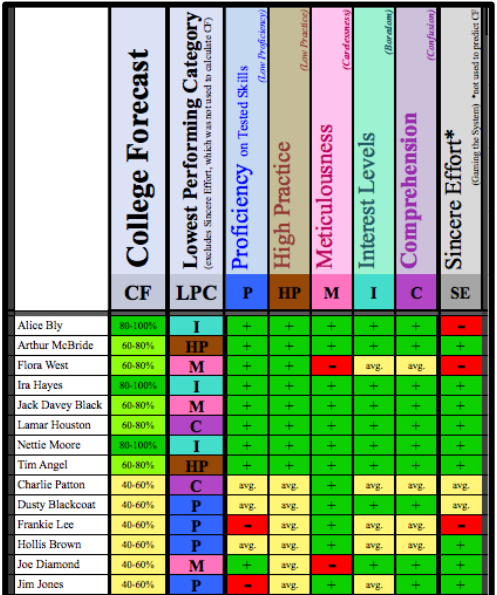 Common in outcomeprediction systems,as we’ve discussed in past weeks
What might be some attributes
Of an effective design of an explanation for a specific prediction?
What makes a model interpretable: reprise(Liu & Koedinger, 2017)
Facilitated by interpretable and meaningful predictors
Facilitated by designing predictors based on theory

Seems relevant to explaining a prediction too, right?
AI Methods for Explainable AI
Recent work has attempted to explain modern AI models such as deep neural networks(Samek et al., 2018)
AI Methods for Explainable AI
Sensitivity analysis
If we change each of the predictors, which predictor changes most impact the prediction?
AI Methods for Explainable AI
Layer-wise relevance propagation
Which specific predictors/values can maintain the current prediction even if all the other predictors change?
Comments? Questions?
Key Pitfalls for Explainability (Khosravi et al., 2022)
Needless use of complex models
Inaccurate explanations
Incomplete explanations
User misconceptions
Promoting dysfunctional behaviour
Using understanding of model to game the system
Can you give an example of each of these?
Needless use of complex models
Inaccurate explanations
Incomplete explanations
User misconceptions
Promoting dysfunctional behaviour
Using understanding of model to game the system
Comments? Questions?
Prescriptiveness and Actionability(Susnjak, 2023)
Does high explainability support taking appropriate action?

How could we build towards that from high explainability?
Prescriptiveness and Actionability(Susnjak, 2023)
A possible path:

Use explanations to generate counterfactual what-ifs 

Use those what-ifs as the basis for action

And then see if doing so actually works
Comments? Questions?
Another key dimension: transparency
The idea that the factors/reasoning underlying the decisions made by algorithms should be inspectable by the people impacted by those algorithms
A related concept: scrutability
Can the learner inspect (“scrutinize”) an algorithm’s decisions, decision-making processes, and the data used to make those decisions
How closely connected are:
Transparency/Scrutability
Interpretability/Explanability

Can you have transparency/scrutability without interpretability/explainability?
How transparent is good enough?
Understandable to a machine learning expert/statistician?

Understandable to a teacher or school leader?

Understandable to an 8-year old?
Questions? Comments?
Faculty Course Evaluations
Please fill out your faculty course evaluation
Upcoming sessions
Apr 21. VIVI-SD 6 due.
Apr 24. Beneficence. Both sections VIRTUAL.
May 1. Big Data, Big Science, and Longitudinal Follow-up.
May 8. VIVI-SD 7 due.
May 8. Final Project Presentations. Big Data, Big Science, and Longitudinal Follow-up.